Giải mã từ Hán Việt
[Speaker Notes: Học sinh sẽ phải giải mã các câu đố để tìm ra từ hoặc cụm từ hoàn chỉnh chứa yếu tố Hán Việt.
Chia lớp thành các nhóm nhỏ (3-5 học sinh mỗi nhóm).
Cung cấp cho mỗi nhóm một số câu đố. Nhóm nào trả lời được nhiều, nhanh nhất sẽ chiến thắng]
Đây là một từ Hán Việt dùng để chỉ người có tài năng và đạo đức; có một sở trường nào đó, những người có tài năng, năng lực vượt trội ở lĩnh vực nào đó như kinh tế, chính trị, xã hội, khoa học... và có đóng góp cho xã hội
Nhân tài
Đây là một từ Hán Việt dùng để chỉ bề tôi trung thành với vua.
Trung thần
[Speaker Notes: - Trung thần: bề tôi trung thành với vua.
+ Trung: trung thành.
+ Thần: người làm việc dưới quyền của vua.]
Đây là một từ Hán Việt dùng để chỉ điều gì đó hoàn toàn biến mất
Tuyệt chủng
Đây là một từ Hán Việt dùng để chỉ sách viết về quân sự thời cổ
Binh thư
[Speaker Notes: - Binh thư: sách viết về quân sự thời cổ
+ Binh: binh pháp.
+ Thư: công cụ để ghi chép.]
Đây là một từ Hán Việt có nghĩa là người trong cùng một giống nòi, dân tộc, đất nước
Đồng bào
Đây là một từ Hán Việt có nghĩa là không hoặc ít lo nghĩ, sống hồn nhiên và không nghĩ đến lợi ích riêng tư
Vô tư
Bài 1:
Thế giới kì ảo
Thực hành tiếng Việt
[Speaker Notes: Giáo án của Thảo Nguyên 0979818956]
I.
HÌNH THÀNH 
KIẾN THỨC
[Speaker Notes: Giáo án của Thảo Nguyên 0979818956]
1. Nhận biết một số yếu tố Hán Việt dễ nhầm lẫn
- Các yếu tố Hán Việt đồng âm
+ Ai (trần ai): bụi bặm
+ Bảo (bảo vệ, bảo dưỡng, bảo tàng…): chăm sóc, giữ gìn
+ Ai (ai oán, ai điếu, bi ai…): buồn
+ Bảo (bảo vật, bảo kiếm, quốc bảo..): quý
 Tuy có cách viết ghi âm giống nhau, nhưng nghĩa lại khác nhau, dễ nhầm lẫn về nghĩa  yếu tố Hán Việt đồng âm
[Speaker Notes: Giáo án của Thảo Nguyên 0979818956]
1. Nhận biết một số yếu tố Hán Việt dễ nhầm lẫn
- Các yếu tố Hán Việt gần âm
+ Tri: biết
 Có ý nghĩa gần âm, tương đồng với nhau
+ Trí: khả năng nhận thức, hiểu biết
+ Đội ngũ tri thức phải tiên phong trong công cuộc phát triển khoa học, công nghệ
+ Tuy “tri, trí” có cùng lớp nghĩa, nhưng lại khó phân biệt  dùng sai
+ Trong ví dụ, nên sử dụng “trí thức” 
 Yếu tố Hán Việt gần âm
[Speaker Notes: Giáo án của Thảo Nguyên 0979818956]
2. Cách phân biệt nghĩa của một số yếu tố Hán Việt dễ nhầm lẫn
- Dựa vào từ có chứa yếu tố Hán Việt đồng âm để suy luận
+ Di cư: chuyển đến nơi khác, nước khác để sinh sống (mang nghĩa chuyển dịch)
 Yếu tố đồng âm “di”, nhưng không cùng nghĩa
+ Di sản: tài sản của người đã mất để lại (mang nghĩa để lại)
 Cần suy luận để giải nghĩa
[Speaker Notes: Giáo án của Thảo Nguyên 0979818956]
2. Cách phân biệt nghĩa của một số yếu tố Hán Việt dễ nhầm lẫn
- Tra cứu từ điển
Nghĩa là “đèn”: hải đăng, minh đăng, hoa đăng…
Nghĩa là “bước lên”: đăng cao, đăng sơn, đăng đài, đăng đàn…
Đăng
Nghĩa là “ghi vào”: đăng kí, đăng bạ…
Nghĩa là “in lên báo chí”: đăng tải, đăng bài…
[Speaker Notes: Giáo án của Thảo Nguyên 0979818956]
II.
LUYỆN TẬP
[Speaker Notes: Giáo án của Thảo Nguyên 0979818956]
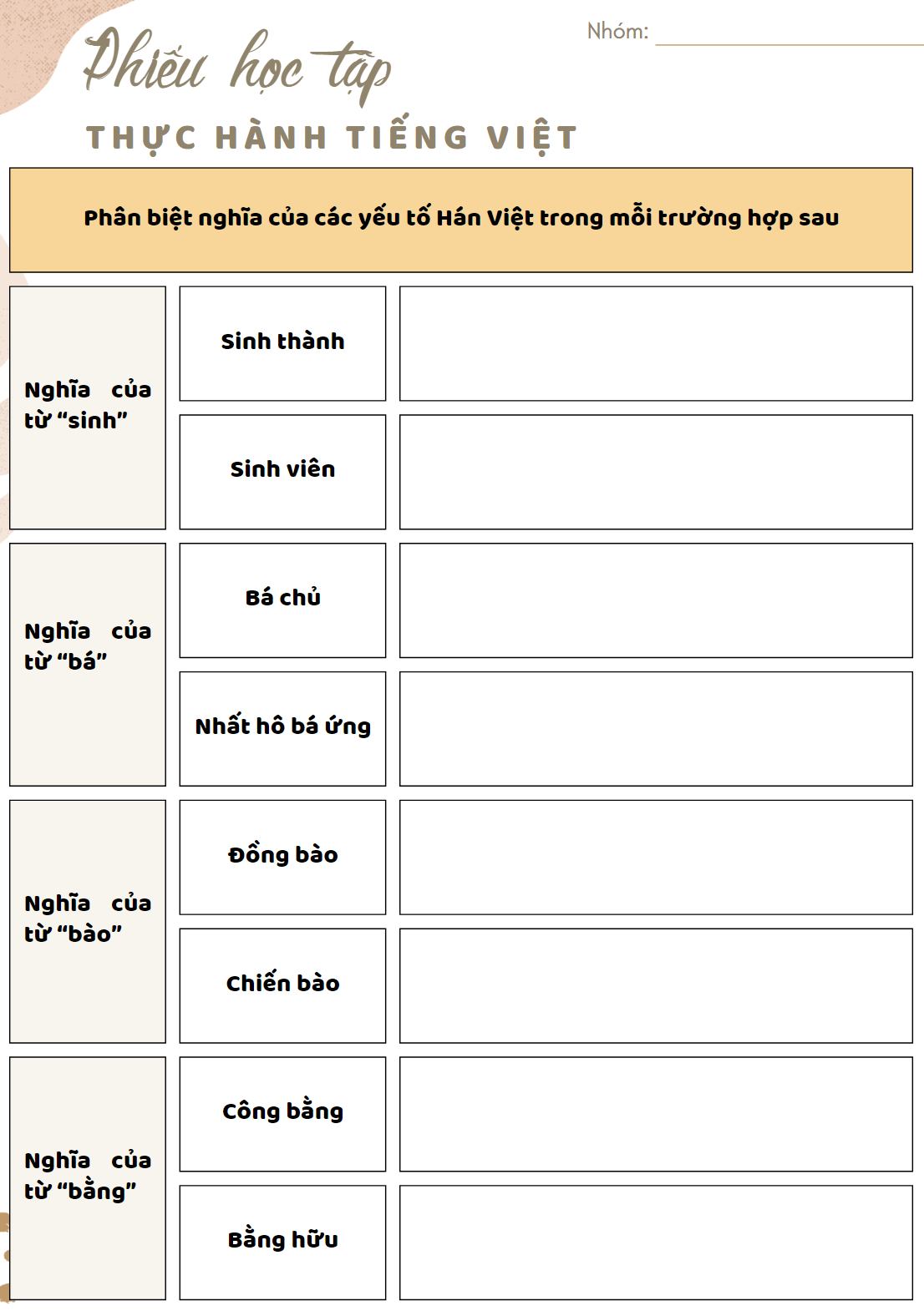 [Speaker Notes: DÃY 1]
[Speaker Notes: Giáo án của Thảo Nguyên 0979818956]
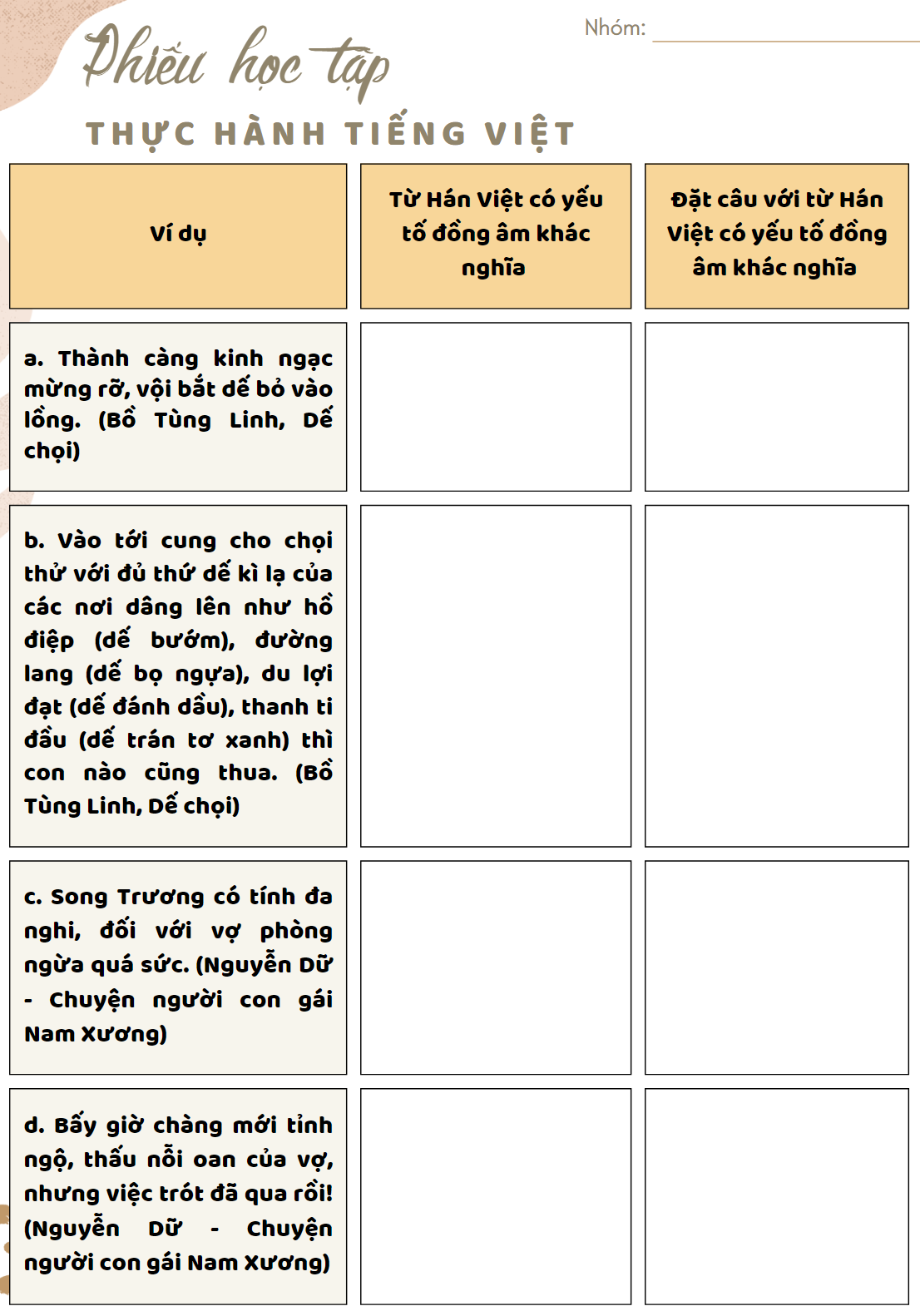 [Speaker Notes: DÃY 2]
[Speaker Notes: Giáo án của Thảo Nguyên 0979818956]
Bài 4
Những từ in đậm trong các câu sau có yếu tố Hán Việt bị dùng sai. Hãy tìm hiểu nghĩa của các yếu tố đó để chỉnh sửa.
a. Mỗi tác phẩm văn học là một chính thể, trong đó, các bộ phận có quan hệ với nhau rất chặt chẽ.
b. Trên thế giới có nhiều hình thức tổ chức nhà nước, thể hiện sự đa dạng về chỉnh thể.
[Speaker Notes: Giáo án của Thảo Nguyên 0979818956]
Chỉnh thể: khối thống nhất gồm các bộ phận có quan hệ chặt chẽ không thể tách rời của một đối tượng.
Chính thể: hình thức tổ chức của một nhà nước.
a. Mỗi tác phẩm văn học là một chính thể, trong đó, các bộ phận có quan hệ với nhau rất chặt chẽ.
b. Trên thế giới có nhiều hình thức tổ chức nhà nước, thể hiện sự đa dạng về chỉnh thể.
chỉnh thể
chính thể
[Speaker Notes: Giáo án của Thảo Nguyên 0979818956]
TRÌNH BÀY MỘT PHÚT
Nghĩa của từ cải biên khác với nghĩa của từ cải biến như thế nào? Điều gì tạo nên sự khác nhau về nghĩa giữa hai từ đó?
[Speaker Notes: Giáo án của Thảo Nguyên 0979818956]
Cải biên: sửa đổi hoặc biên soạn lại cho phù hợp với yêu cầu mới, thường dùng để nói về việc xử lí tác phẩm nghệ thuật cũ.
Ví dụ: Những vở chèo này đã được cải biên trên cơ sở tích cũ.
Hai từ trên có yếu tố chung là cải (đổi khác đi). 
Hai yếu tố riêng: biên (viết, soạn); biến (thay đổi khác) quyết định sự khác nhau về nghĩa giữa hai từ cải biên và cải biến.
Cải biến: làm cho biến đổi thành khác trước một cách rõ rệt; có thể dùng để nói về nhiều loại đối tượng. 
Ví dụ: Nhờ cải biến công thức, các món ăn này hợp khẩu vị người Việt Nam hơn. 
Hoặc: Chủ trương cải biến nền nông nghiệp lạc hậu theo hướng hiện đại là rất đúng đắn.
[Speaker Notes: Giáo án của Thảo Nguyên 0979818956]
BIÊN SOẠN TỪ ĐIỂN
Lập từ điển phân biệt một số yếu tố Hán Việt đồng âm và gần âm dễ nhầm lẫn (ít nhất 20 từ)
[Speaker Notes: Giáo án của Thảo Nguyên 0979818956]